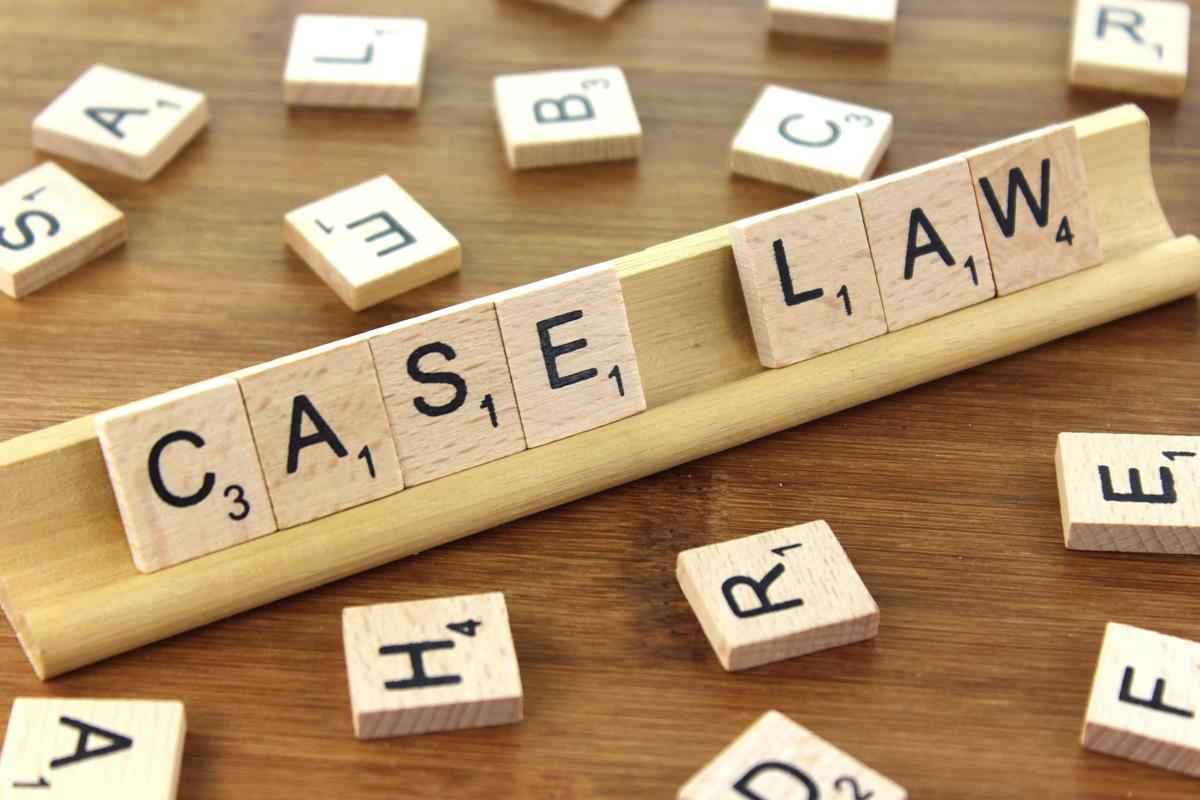 Bail and the Law
Legal Challenges to the Money Bail System
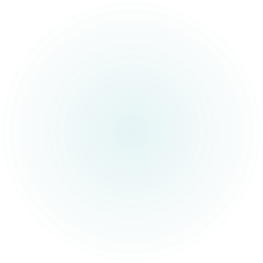 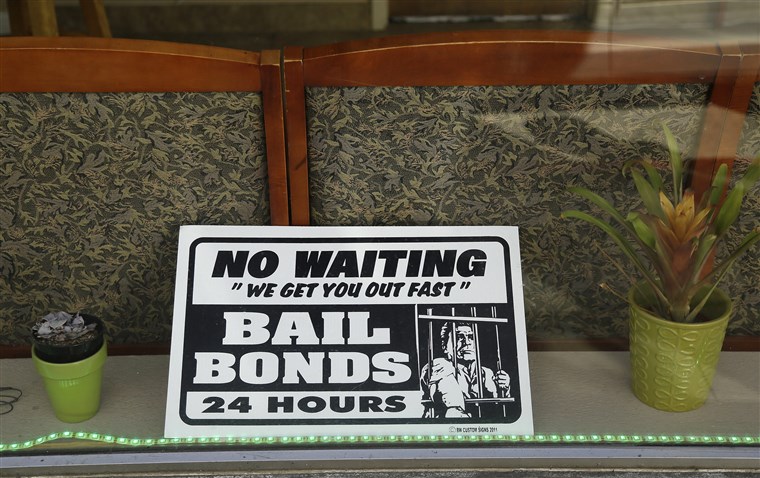 2
“Cash Bail, a Centerpiece of the Justice System, Is Facing Its Undoing”
https://www.nbcnews.com/news/us-news/cash-bail-centerpiece-justice-system-facing-its-undoing-n669206
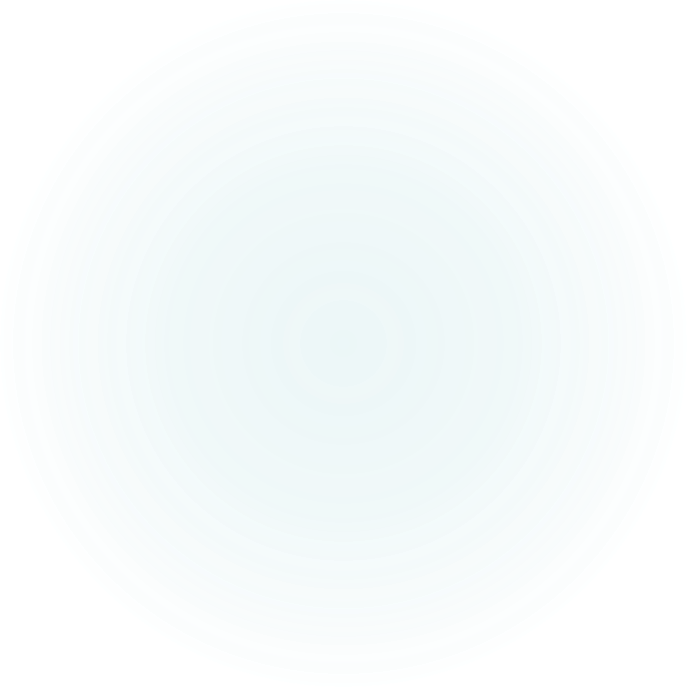 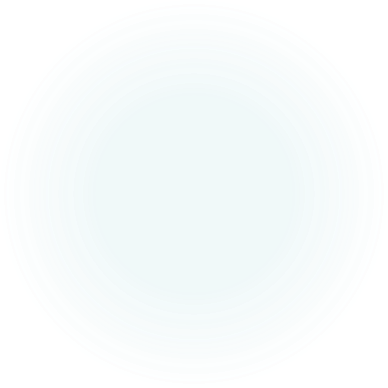 BAIL AND THE LAW
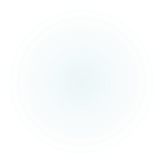 In re Kenneth Humphrey (CA)
Robinson v. Martin (IL)
Hester v. Gentry (AL)
Daves v. Dallas County (TX)
O’Donnell v. Harris County (TX)
Little v. Frederick (LA)
Edwards v. Cofield (AL)
Dixon v. City of St. Louis (MO)
Targa v. Tulsa County (OK)
Ross v. Blount (MI)
Booth v. Galveston County (TX)
Philadelphia Bail Fund v. Bernard (PA)
Hiskett v. The Honorable Rick Lambert (AZ)*
Still v. El Paso County (CO)
Caliste et al. v. Cantrell (LA)
Commonwealth v. Wagle (MA)
Welchen v. Sacramento (CA)
Buffin v. San Francisco (CA)
Martinez v. City of Dodge City (KS)
Snow v. Ascension Parish (LA)
Cooper v. City of Dothan (AL)
Thompson v. Moss Point (MS)
Powell v. City of St. Ann (MS)
Pierce v. City of Velda City (MO)
Varden v. City of Clanton (AL)
Walker v. City of Calhoun (GA)
Mock et al v. Glynn County (GA)
Kunkeli v. Anderson (NY)
Howard v. City and County of Denver (CO)
3
BAIL AND THE LAW
4
Dismissal following defendant’s agreement to end or amend certain practices, like the use of financial bail
Declaratory Relief or Injunctions
Fees and costs. In Harris County:
$3,725,231.00 in fees and $114,832.54 in costs to Civil Rights Corps;
$2,161,262.00 in fees (to be forgone) and $30,214.86 in costs to Susman Godfrey L.L.P.;
$632,453.00 in fees to Wilmer Cutler Pickering Hale and Dorr LLP; and
$182,715.90 in fees and $5,378.00 in costs to the Texas Fair Defense Project.
Results
BAIL AND THE LAW
5
BAIL AND THE LAW
6
Bail decisions are release decisions
Reasonable bail must:
Consider the defendant’s ability to pay
Be individualized to the defendant’s risk
Not be charge-based
Bail schedules are unconstitutional
Due Process guarantees apply in the application of preventive detention.
Bail conditions must be tied to court appearance or public safety. Conditions imposing financial cost to the defendant may be illegal.
Jurisdictional resources are no excuse to deny rights associated with bail
Major Issues Addressed
BAIL AND THE LAW
7
Bail Decisions=Release Decisions
BAIL AND THE LAW
8
Bail Decisions=Release Decisions
BAIL AND THE LAW
9
Reasonable Bail: Ability to Pay
BAIL AND THE LAW
10
Reasonable Bail: Ability to Pay
BAIL AND THE LAW
11
Reasonable Bail: Charged-based Decisions
BAIL AND THE LAW
12
Bail Schedules
BAIL AND THE LAW
13
Due Process-Equal Protection
BAIL AND THE LAW
14
Due Process Protection-Detention
BAIL AND THE LAW
15
Due Process Protection-Detention
BAIL AND THE LAW
16
Appropriate Bail Conditions
BAIL AND THE LAW
17
Appropriate Bail Conditions
BAIL AND THE LAW
18
Appropriate Bail Conditions
BAIL AND THE LAW
19
Local Resources
BAIL AND THE LAW
20
Reiteration that bail decisions are release decisions
Reminder that the proper definition of bail includes what is reasonable to assure appearance and safety but also what is within the defendant’s means.
Bail based solely on charge is illegal.
Legal detention must include due process guarantees and appealable decisions. 
No jurisdiction is too resource-strapped to afford its citizens justice.
“Lessons Learned”
BAIL AND THE LAW